Solving Sudoku with Consistency: A Visual and Interactive Approach
Ian Howell1     Robert J.Woodward1,2     Berthe Y.Choueiry1     Christian Bessiere2
1Constraint Systems Laboratory • University of Nebraska-Lincoln •  USA
2LIRMM-CNRS •  Université de Montpellier •  France
Interface
Goals
Consistency Algorithms
An interactive Sudoku solver to support
Research: Solve a Sudoku without search
Education: Illustrate basic, advanced techniques of Constraint Processing
Outreach: Demystify AI to the public
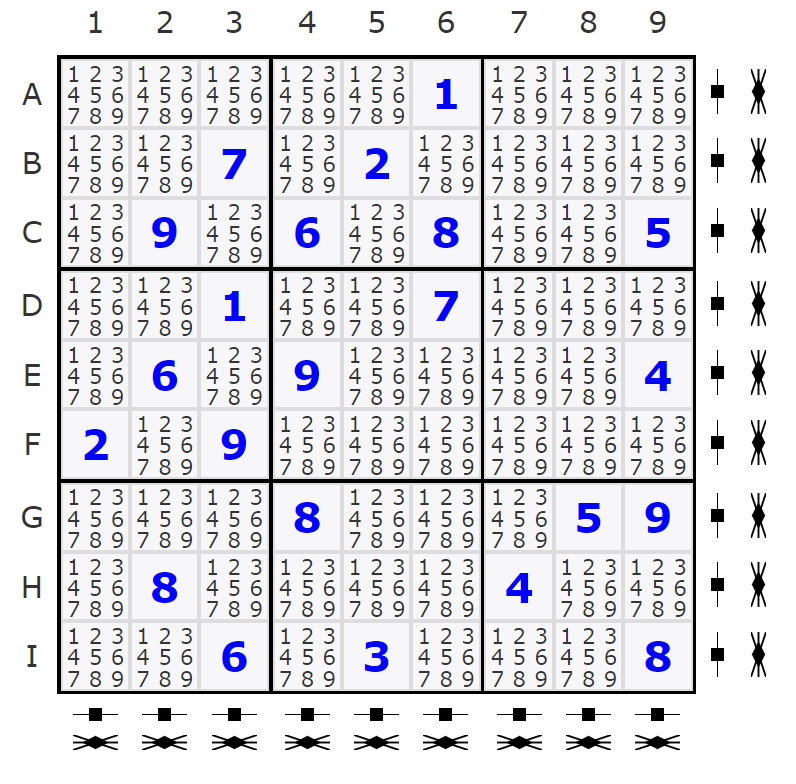 Highlights scope of active constraint
Shows current domain, also reflected in history
Chooses to enforce a given consistency property
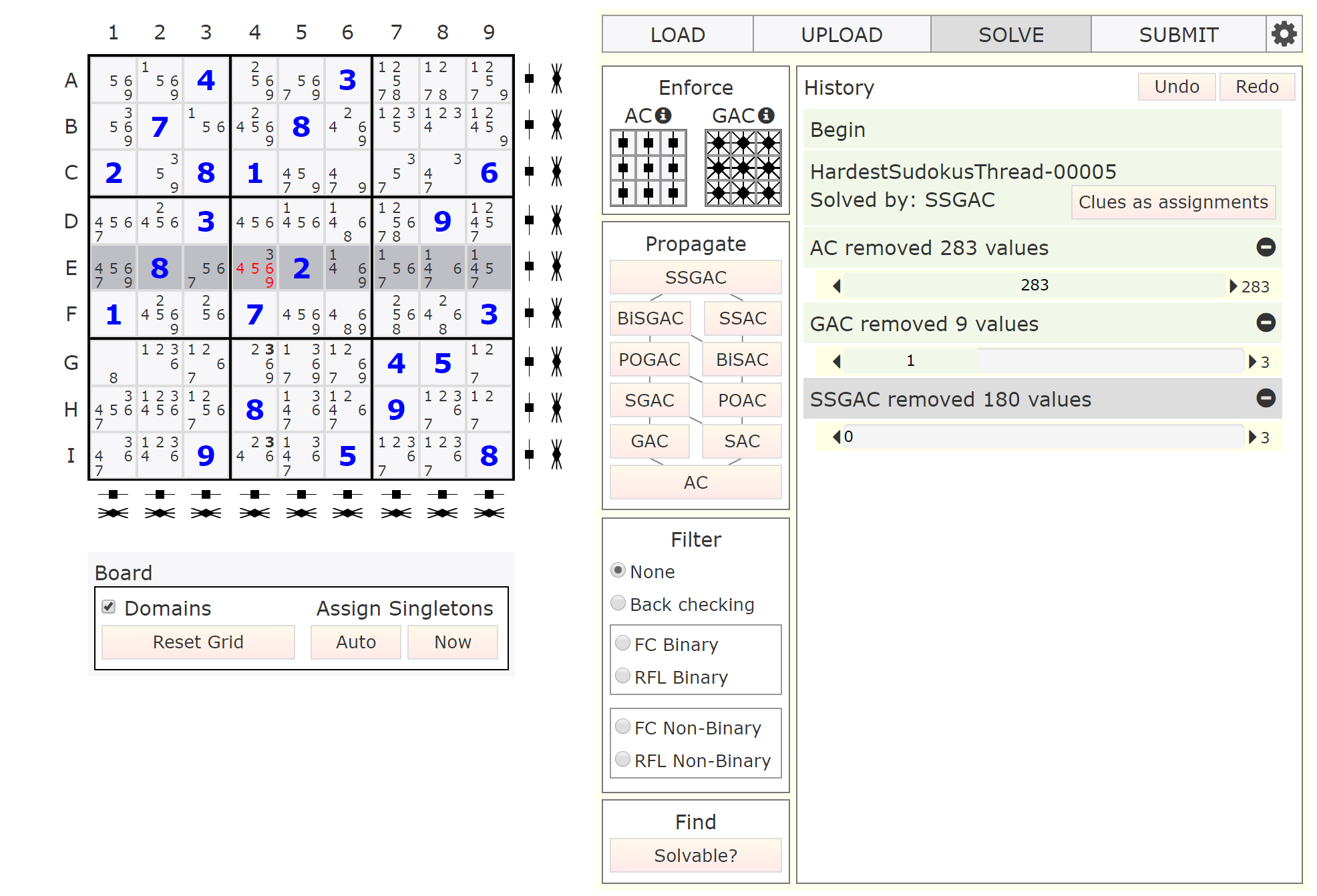 AC
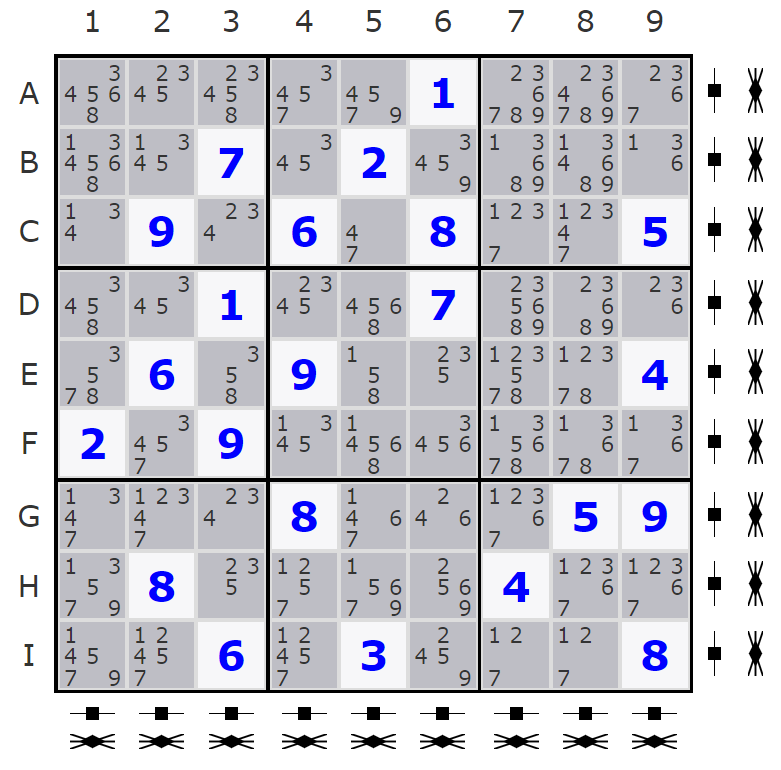 Features
Two constraint models: binary, nonbinary
Five consistency properties (one new) and ten algorithms
SGAC
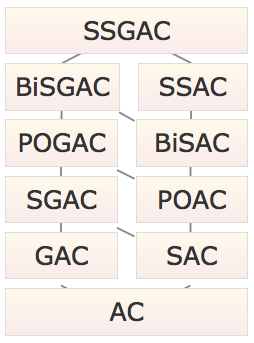 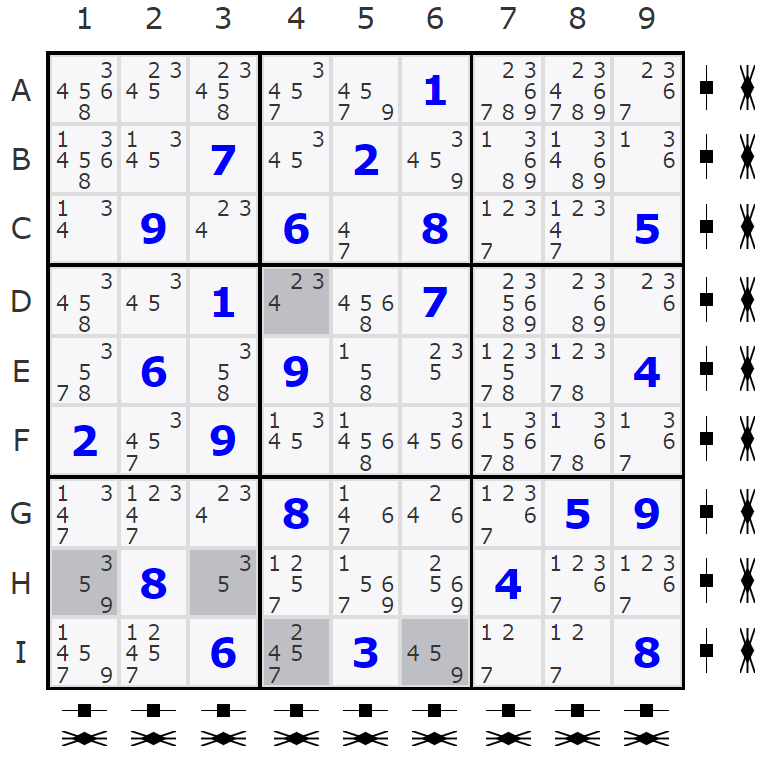 POGAC
Navigable history of user actions
Five algorithms for maintaining consistency after user input
History (tracking, navigation) of user’s actions
Database storing puzzles along with the number of clues in a puzzle and the weakest consistency property that solves it
Puzzle recognition from uploaded images
375 hardest known puzzles, all of which solved by consistency algorithms alone
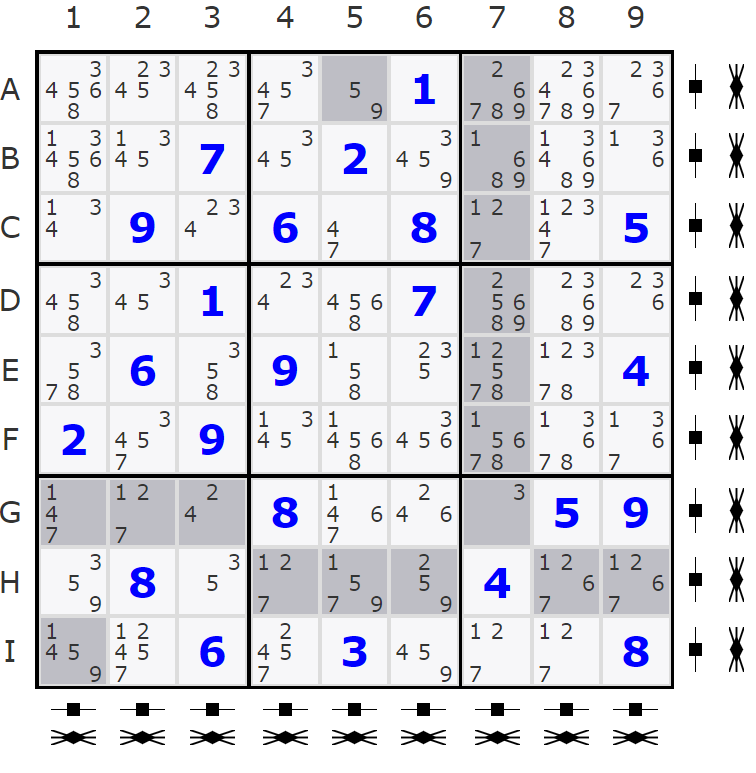 Maintains a given consistency when user makes an assignment
BiSGAC
Shows in red removed values, also reflected in history
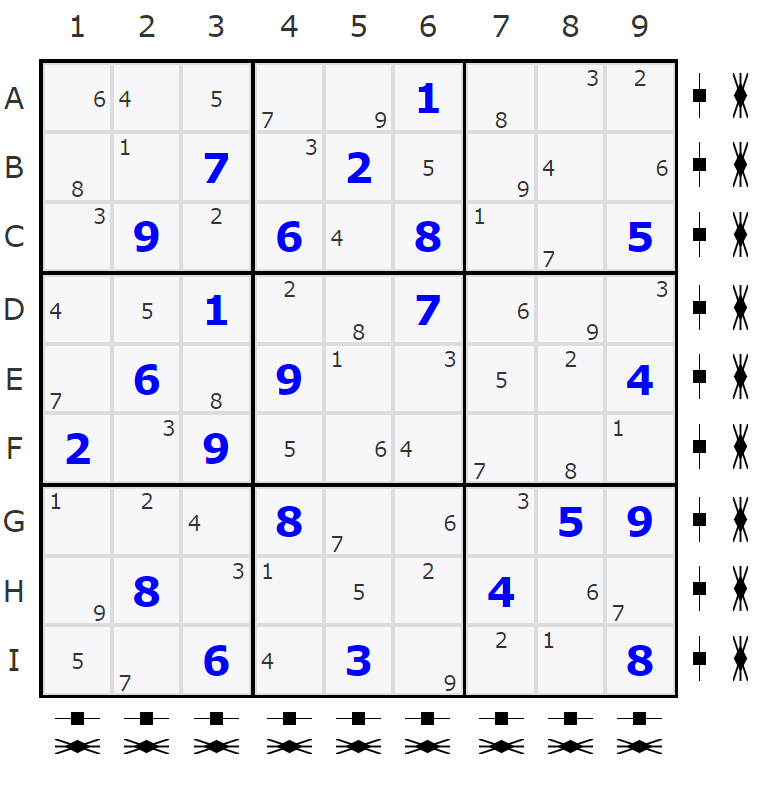 Shows in bold values to be removed in future steps of the consistency algorithms
Finds and displays all solutions
Two Constraint Models
Load
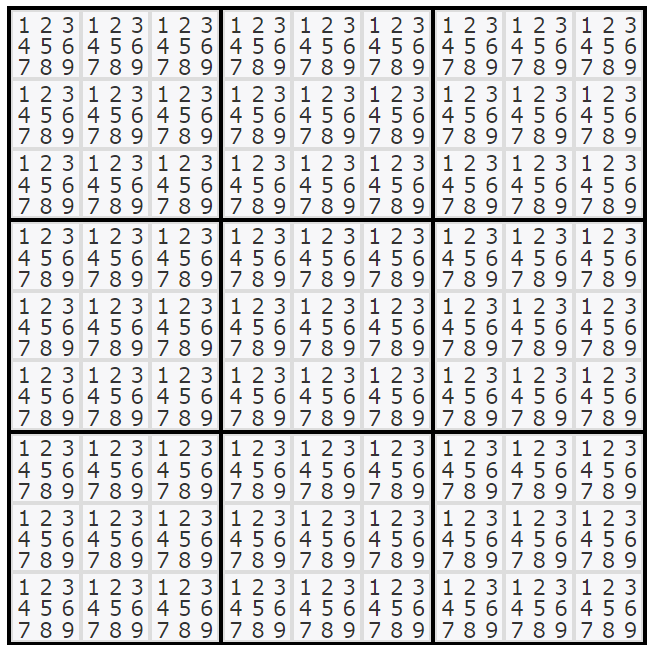 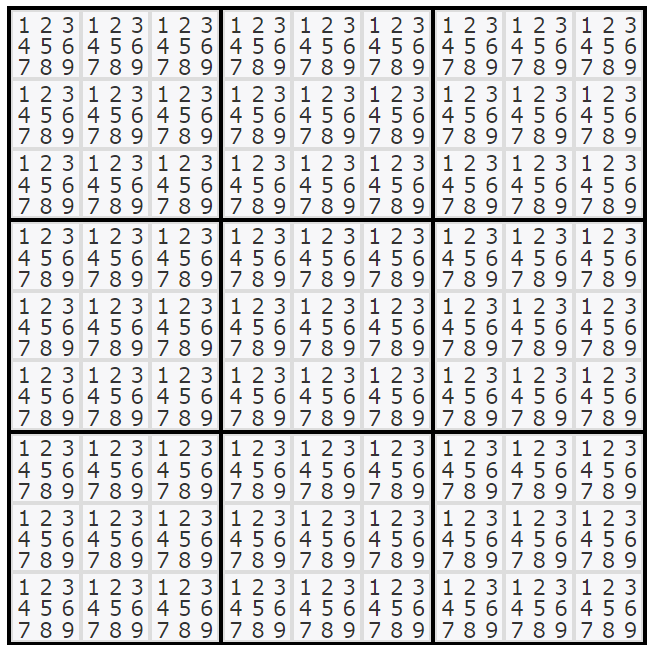 Each cell in the sudoku is a variable whose domain is the numbers 1 to 9.  ‘Different’ constraints prevent cells in the same row, column, or block from taking the same values.
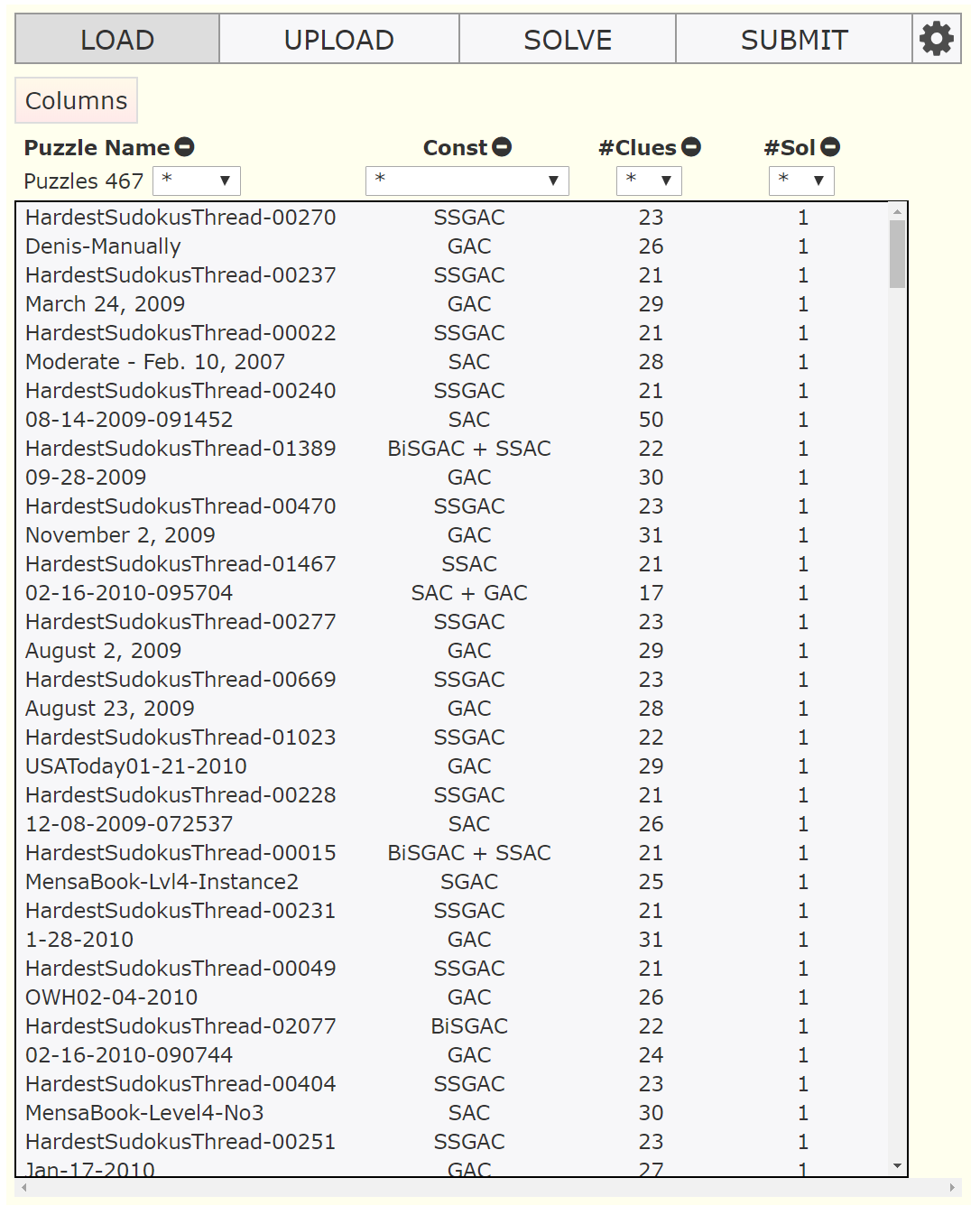 Open Question
SSGAC can solve every 9x9 Sudoku puzzle in our Database including the 375 hardest known instances.  However, determining the  weakest level of consistency sufficient to solve any 9x9 Sudoku puzzle remains an open question.
Nonbinary model: One constraint of arity 9 for each row, column, block
Binary model: one constraint between two cells
User can interact with each model and test the corresponding consistency algorithms
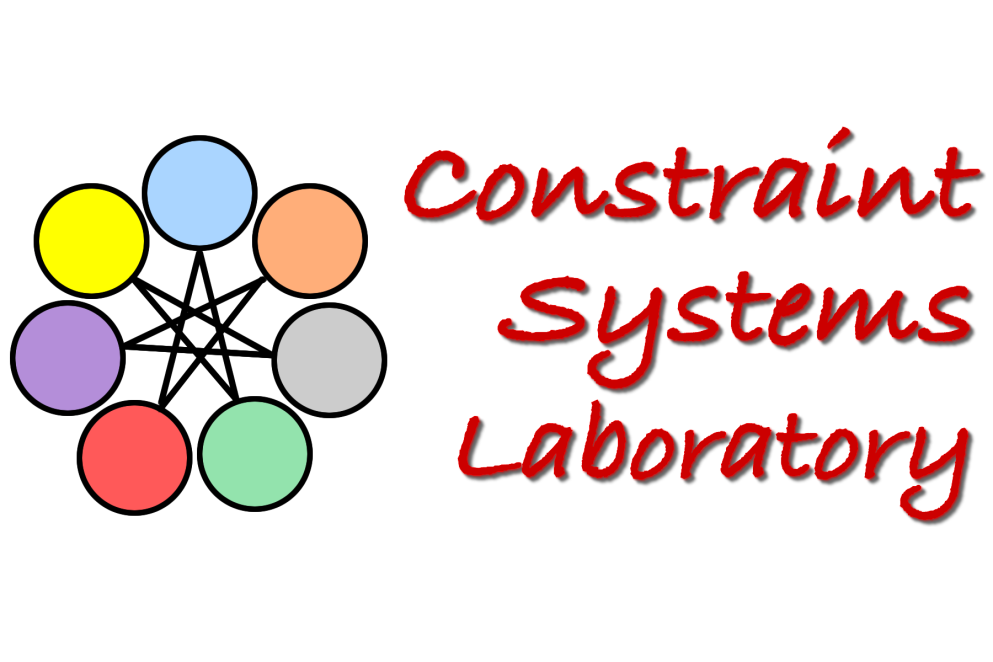 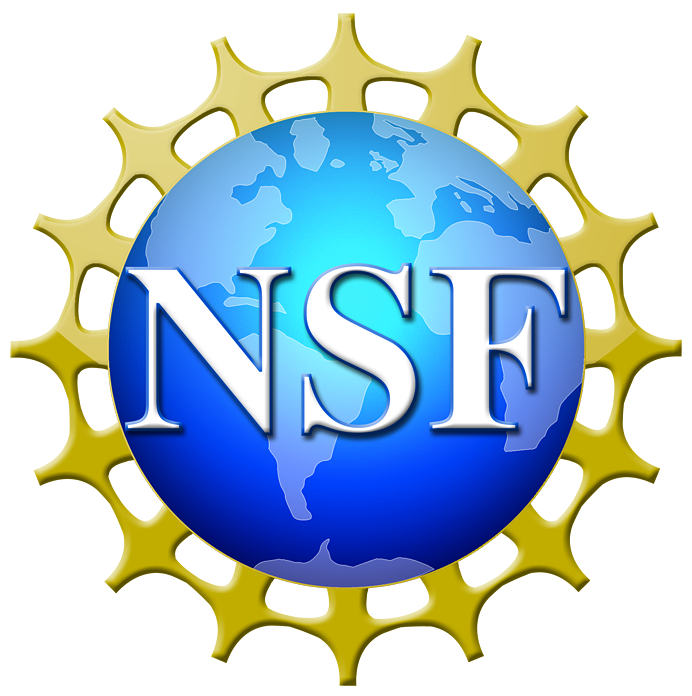 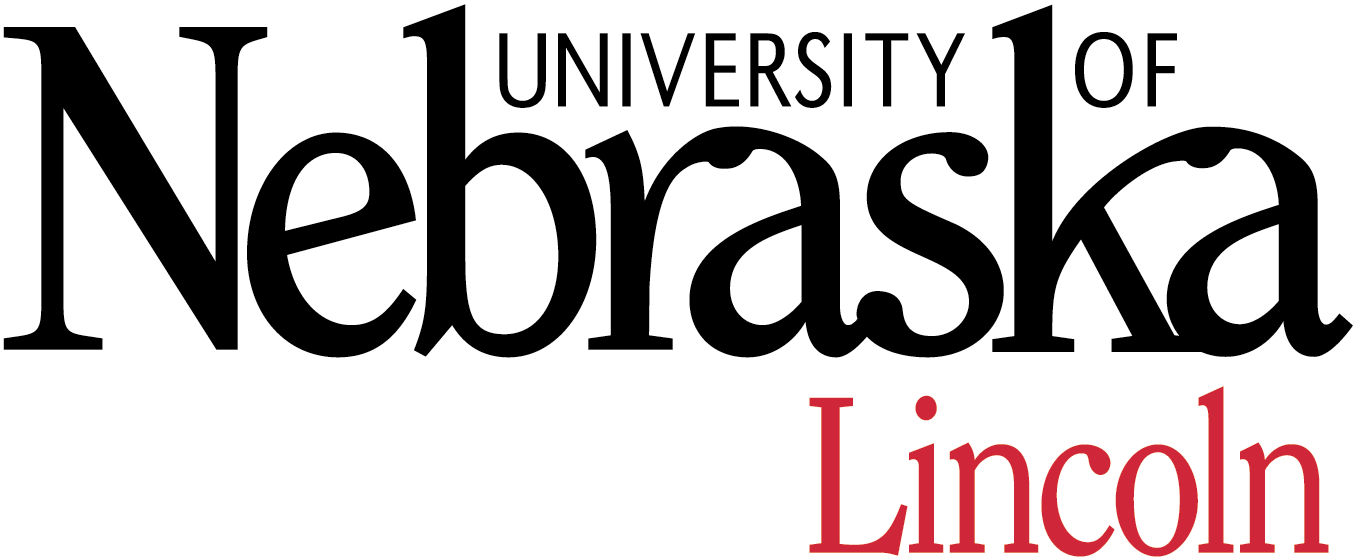 Experiments were conducted on the equipment of the Holland Computing Center at the University of Nebraska-Lincoln.
This research was supported by NSF Grant No. RI-1619344. 
Howell was supported by a UCARE grant.
Paper: IJCAI 2018.  July 9th, 2018